Workshops: Skade
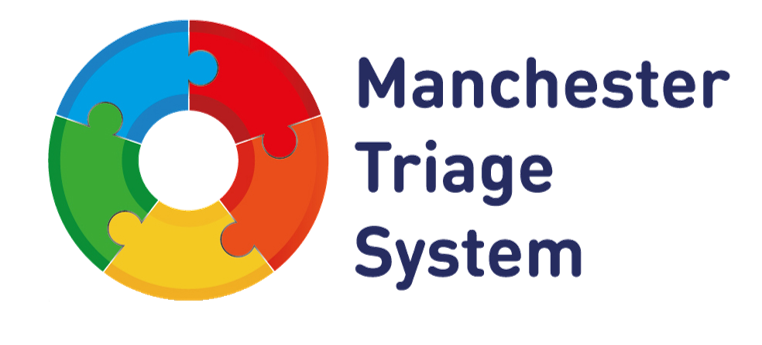 Å gjøre trygge, reproduserbaretriagebeslutninger
Case 1
En 3-årig jente kommer til avdelingen med sin bestemor. Hun skal ha lekt på kjøkkenet da hun ved et uhell veltet en kjele med kokende vann. Det varme vannet sprutet over den venstre skulderen og ryggen hennes.

Barnet er svært redd og skriker
Spo2:97%, ingen hevelse i ansikt/tunge
Huden på venstre skulder og arm er rød, men uten blemmer
Hun har ingen brannskader i ansiktet
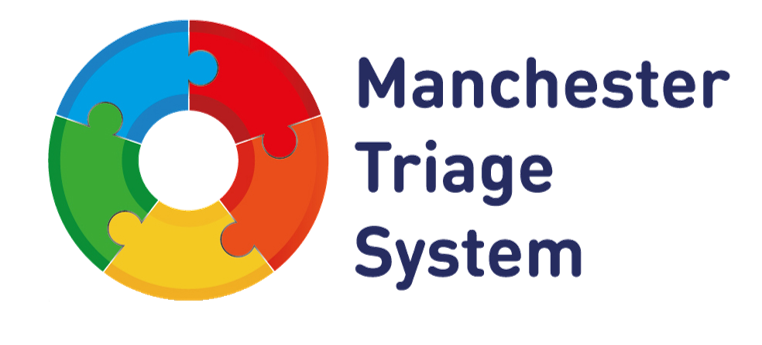 [Speaker Notes: Diskuter hvilket flytskjema som skal benyttes – brannskader og skolding

Mer detaljert informasjon:
Diskuter om man har nok informasjon for å gjøre en nøyaktig prioritering av denne pasienten. 
Diskuter: 
hvilke flere spørsmål som må stilles og/eller 
hvilke tegn og symptomer som må letes etter og/eller 
fysiologiske målinger som må tas for å sikre nøyaktig prioritering

Diskuter evt:
Hun er svært redd og skriker

Diskuter denne pasientens hastegrad – oransje
Diskriminator – svært kraftige smerter

Spesielle hensyn / diskuter viktigheten av:
Diskuter hvor vanskelig det vil være å vurdere smerter hos dette barnet, tatt i betraktning graden av engstelse hun har. I tillegg ønsker man i slike tilfeller alltid  en høy hastegrad for å raskt kunne administrere riktig smertestillende]
Case 2
Klokka er 02.00 lørdag morgen og utestedene har akkurat stengt. En 21 år gammel mann blir bragt til avdelingen av vennene sine. De sier at han ble angrepet av tre menn, selv om han ikke oppsøkte bråk.

Vennene hans sier at han ble slått og sparket i kroppen, men ikke i hodet. De mener han var bevisstløs i ca ett min.
Pasienten kan snakke, men det han sier gir liten mening, men han uttrykker smerter i hodet.
Han lukter av alkohol og vennene bekrefter at han har drukket mye sprit.
Det er ingen synlig ytre blødning.
Gluk:7,2
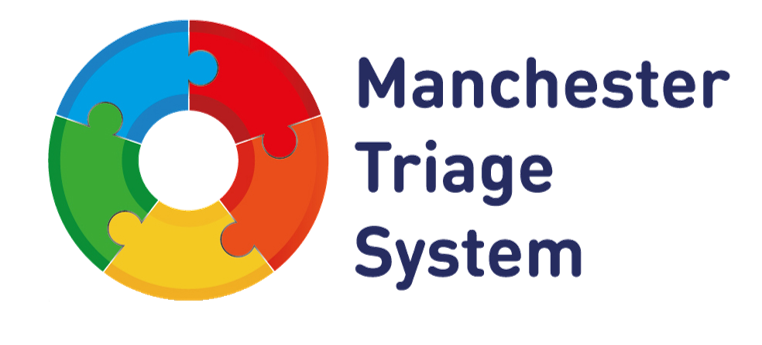 [Speaker Notes: Diskuter hvilket flytskjema som skal benyttes – Utsatt for vold/beruset
Mer detaljert informasjon:
Diskuter om man har nok informasjon for å gjøre en nøyaktig prioritering av denne pasienten. 
Diskuter:
hvilke flere spørsmål som må stilles og/eller 
hvilke tegn og symptomer som må letes etter og/eller 
fysiologiske målinger som må tas for å sikre nøyaktig prioritering

Diskuter evt:
Pasienten kan snakke men det gir liten mening

Diskuter denne pasientens hastegrad – gul
Diskriminator – vært bevisstløs ( Utsatt for vold) eller endret bevissthetsnivå forårsaket av alkoholinntak ( Beruset)]
Case 3
En 33 år gammel kvinne blir bragt inn til avdelingen etter å ha vært involvert i en trafikkulykke. Hun var fotgjenger og skulle gå over veien da hun ble truffet av en varebil som kjørte i ca 50 km/t. Hun blør fra hodet.

Hun ble slått i bakken og slo hodet, men var oppegående på ulykkesstedet når ambulansen kommer
Hun har et stort hematom og et kutt på venstre side av hodet
Hun sier at “hodet dunker” 
Hun har angivelig vært bevisstløs i to-tre minutter på ulykkesstedet 
Det er ingen tegn til ytre blødning
Våken og adekvat
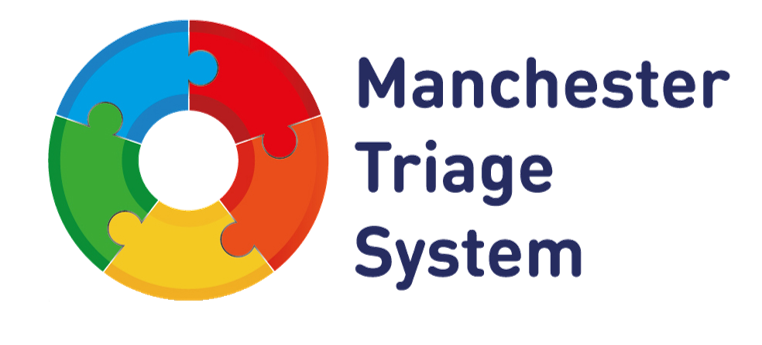 [Speaker Notes: Diskuter hvilket flytskjema som skal benyttes – hodeskade/traume

Mer detaljert informasjon:
Diskuter om man har nok informasjon for å gjøre en nøyaktig prioritering av denne pasienten. 
Diskuter:
hvilke flere spørsmål som må stilles og/eller 
hvilke tegn og symptomer som må letes etter og/eller 
fysiologiske målinger som må tas for å sikre nøyaktig prioritering

Diskuter evt:
Bevisstløs i 2-3 minutter på skadestedet og at hun som fotgjenger ble påkjørt av motorkjøretøy.

Spesielle hensyn / diskuter viktigheten av:
Diskuter diskriminatoren alvorlig skademekansisme som gir oransje hastegrad.
Diskuter lokale/regionale traumeprotokoller, som vil overstyre triage]
Case 4
En 20 år gammel mann  har vært involvert i en motorsykkelulykke. Han ble truffet av en møtende bil da han svingte I et veikryss. Han ble kastet av sykkelen, om er rapportert å være svært ødelagt.
	
Ved ankomst er han bevisst og adekvat men har amnesi for hendelsen
Normal respirasjon
Han klager over svært kraftige smerter i høyre lyske, hofte og lår
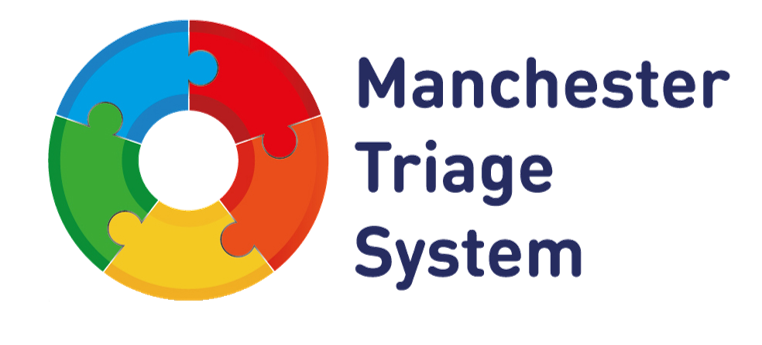 [Speaker Notes: Diskuter hvilket flytskjema som skal benyttes – traume

Mer detaljert informasjon:
Diskuter om man har nok informasjon for å gjøre en nøyaktig prioritering av denne pasienten. 
Diskuter:
hvilke flere spørsmål som må stilles og/eller 
hvilke tegn og symptomer som må letes etter og/eller 
fysiologiske målinger som må tas for å sikre nøyaktig prioritering

Diskuter evt:
Motorsykkelen er svært ødelagt
Klager over svært kraftige smerter flere steder på kroppen

Diskuter denne pasientens hastegrad – oransje
Diskriminator – alvorlig skademekanisme, svært kraftige smerter

Spesielle hensyn / diskuter viktigheten av:
Diskuter at flytskjemaet “traume” har et annet format, og at pasienter som ikke får hastegrad 1, 2 eller 3 i dette skjemaet må prioriteres ved hjelp av et mer hensiktsmessig flytskjema som passer bedre til pasientens kontaktårsak.
Diskuter evt lokale/regionale traumeprotokoller som vil overstyre triage.]
Case 5
En 96 år gammel mann blir bragt inn til avdelingen med ambulanse. Han bor sammen med sønnen som forteller at faren fallt på morgenen og slått brystet på badekarkanten. Det er ingen synlige blåmerker eller skader på overkroppen
Pasienten er inkontinent og sønnen forteller at han ikke kan fordra  lukten fra faren lenger 
Det er ingen tegn til ytre blødning og han er ikke akutt kortpusten
Pasienten er våken og adekvat, men nekter å kommunisere og viker unna hver gang du forsøker å undersøke ham
Benekter smerter
Glukose: 6,7,Spo2: 97%, P: 87 (rm), temp: 36,6, BT: 120/80, RF: 16, NEWS:0
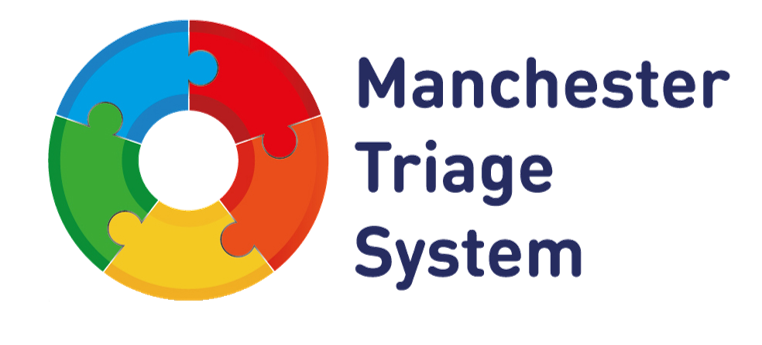 [Speaker Notes: Diskuter hvilket flytskjema som skal benyttes – trunkusskader/fall

Mer detaljert informasjon:
Diskuter om man har nok informasjon for å gjøre en nøyaktig prioritering av denne pasienten. 
Diskuter:
hvilke flere spørsmål som må stilles og/eller 
hvilke tegn og symptomer som må letes etter og/eller 
fysiologiske måling som må tas for å sikre nøyaktig prioritering

Diskuter evt:
Vurder om beskrivelsen av hendelsen passer til det kliniske bildet
Vurder forholdet mellom far og sønn

Diskuter denne pasientens hastegrad – gul
Diskriminator – Sykehistorie som ikke passer

Spesielle hensyn / diskuter viktigheten av:
Diskuter det å bruke “sykehistorie som ikke passer” som en diskriminator for å identifisere pasienter som kan være utsatt for overgrep]